Programme de visualisationdes événements pris par ATLAS
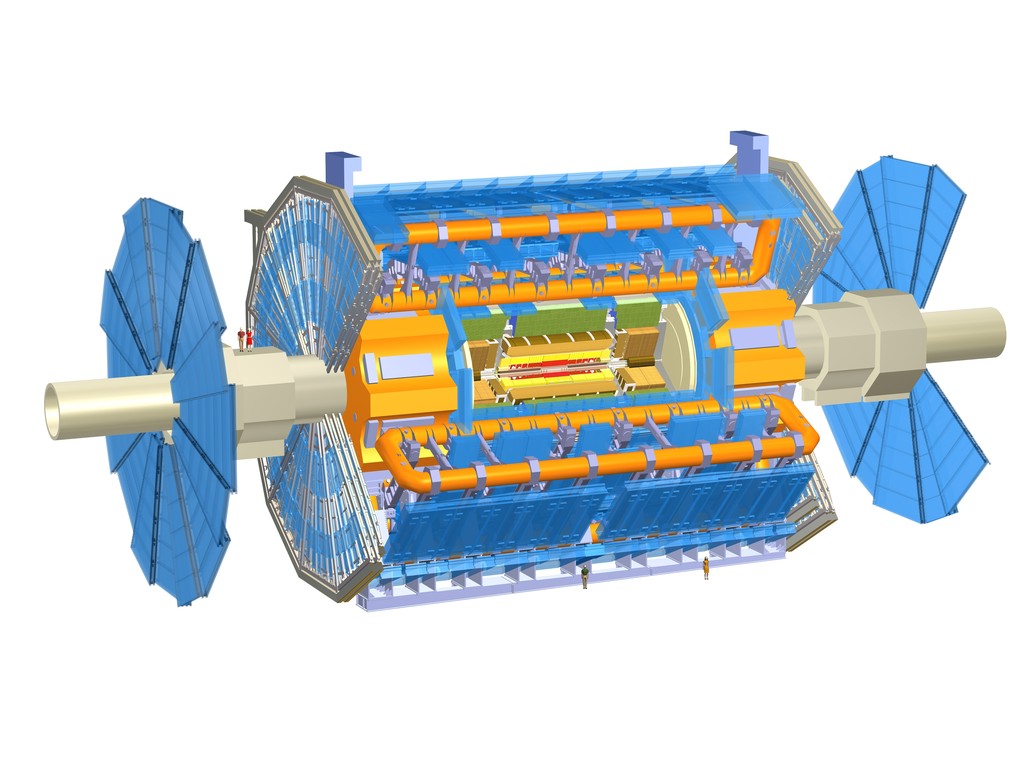 1
Visualisation du détecteur
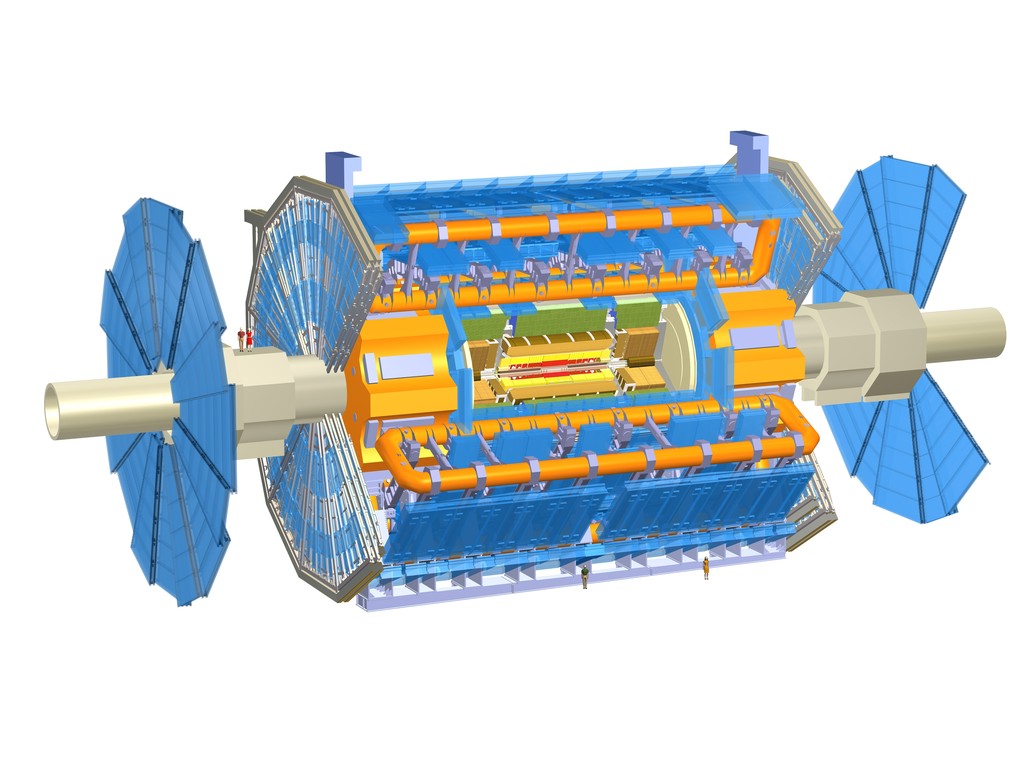 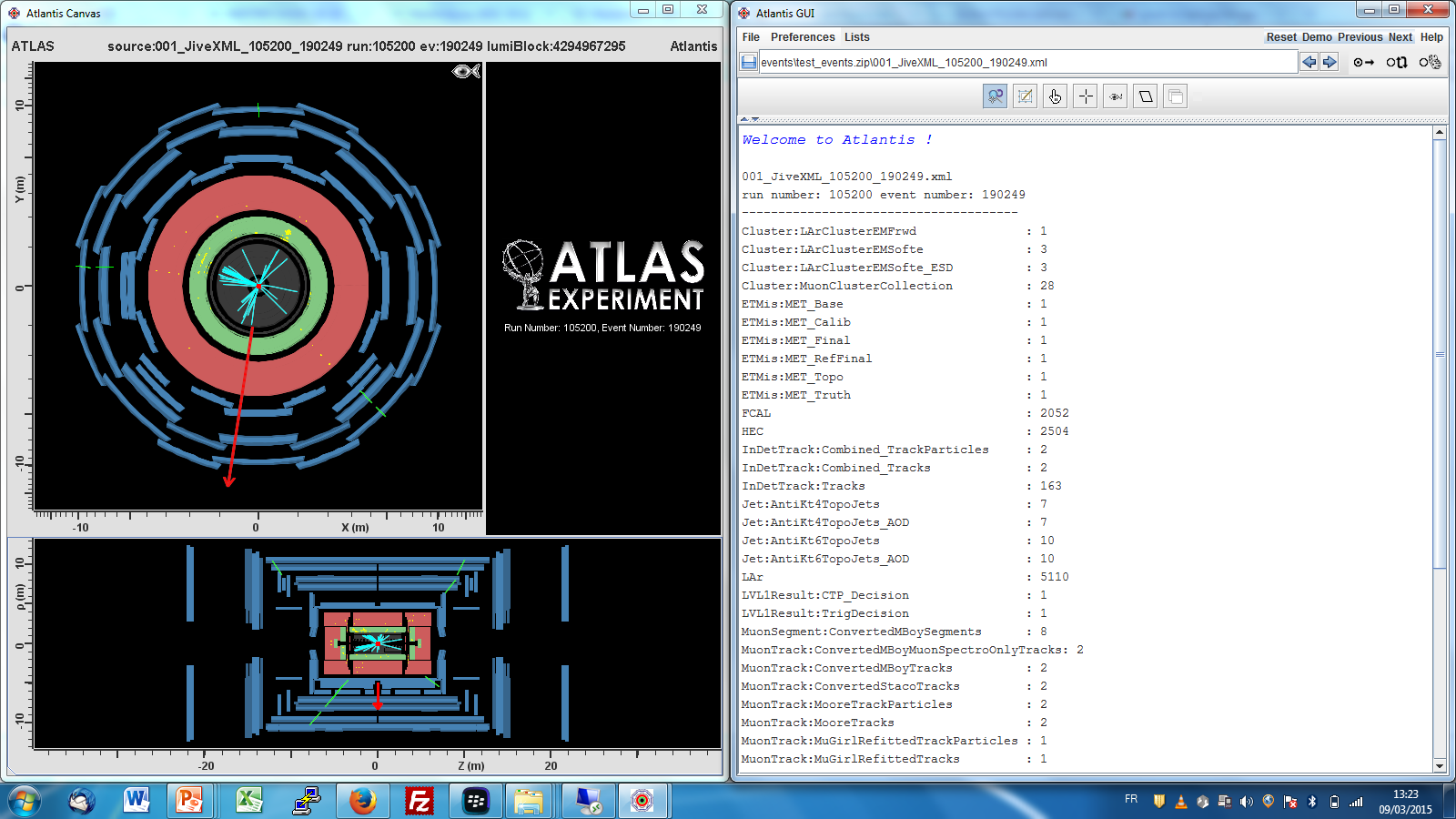 Vue en 3D du détecteur
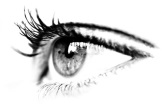 Vue transversale du détecteur
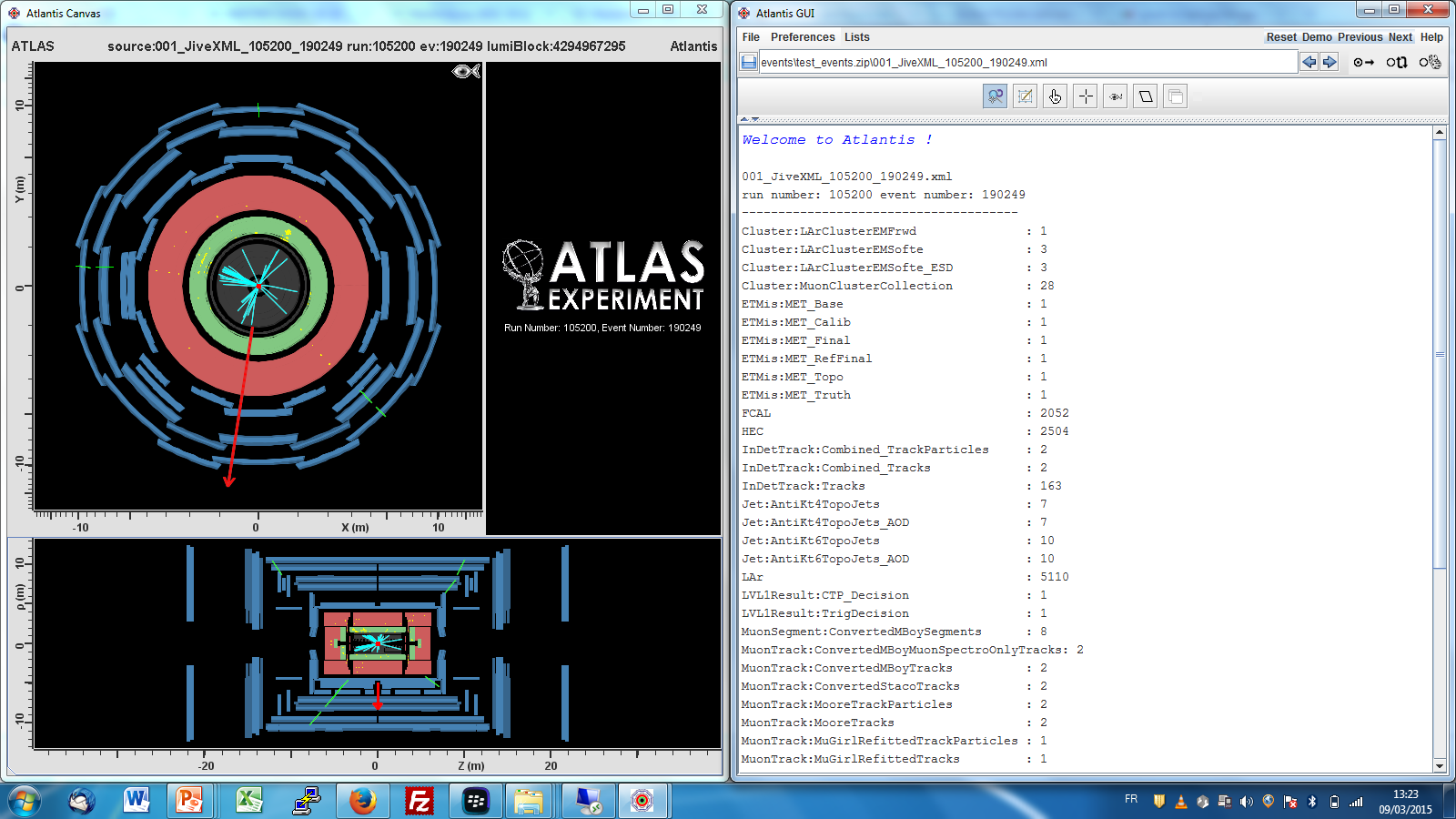 Vue longitudinale du détecteur
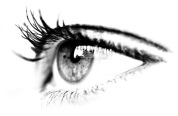 2
Prise en main du programme
Vue transversale du détecteur
Information sur
l’énergie manquante
Barre d’outils
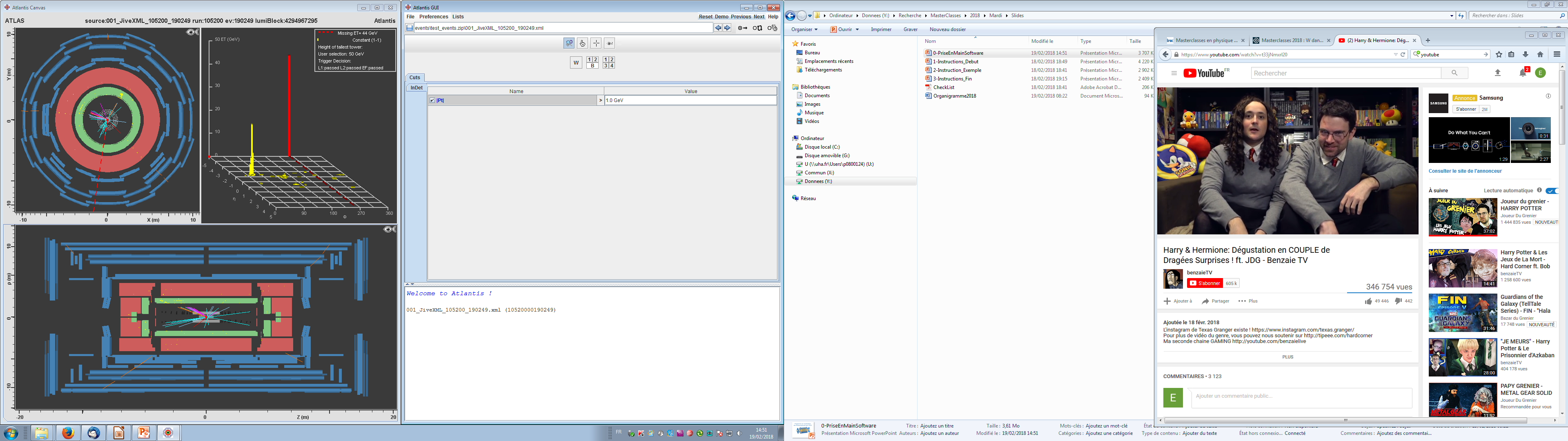 Vue longitudinale du détecteur
Fenêtre d’information
3
Les éléments de détection
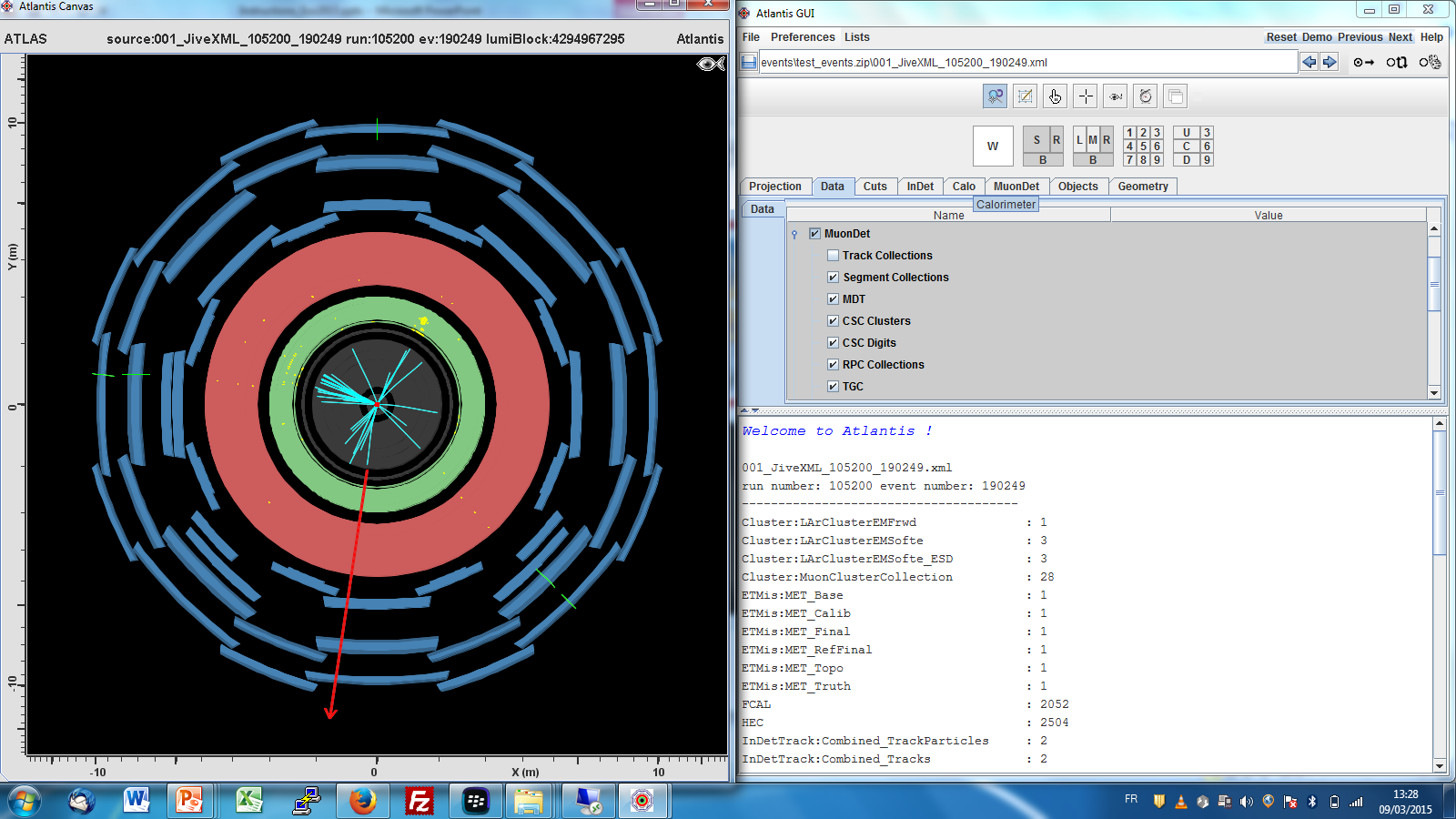 Détecteur de muons
Calorimètre hadronique
Calorimètre électromagnétique
Aimant
Trajectographe
Vue transversale du détecteur
4
Les éléments de détection
Possibilité de zoomer
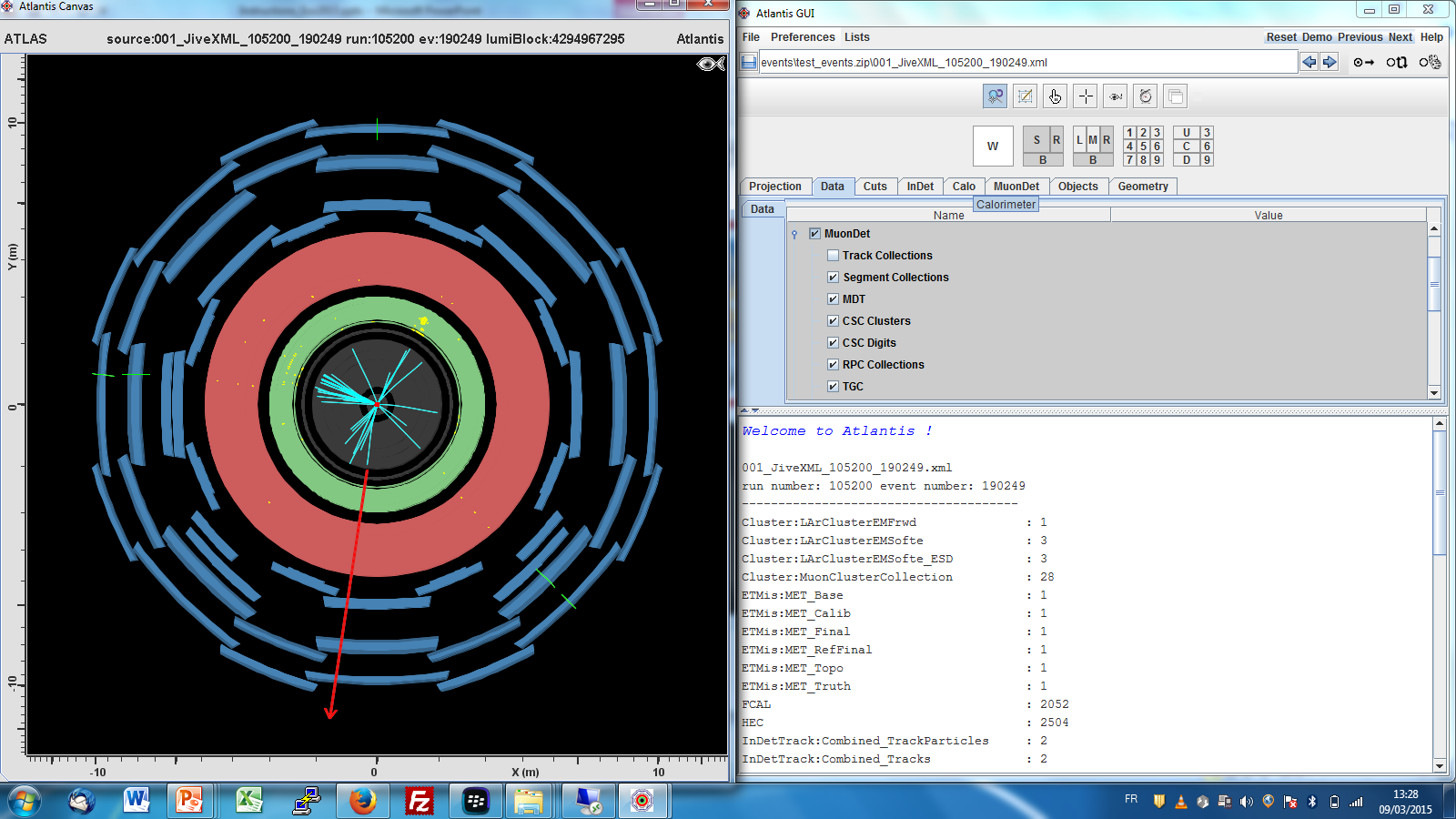 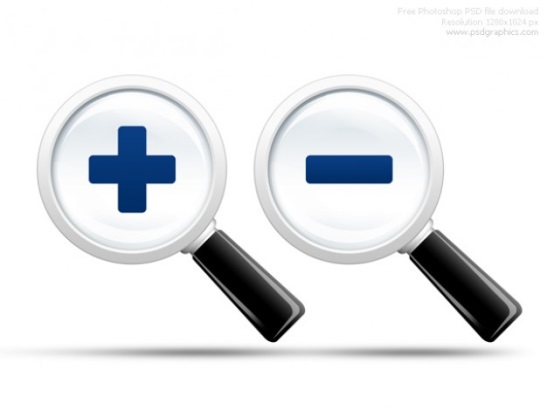 1. Sélectionnez la 1ère icône.
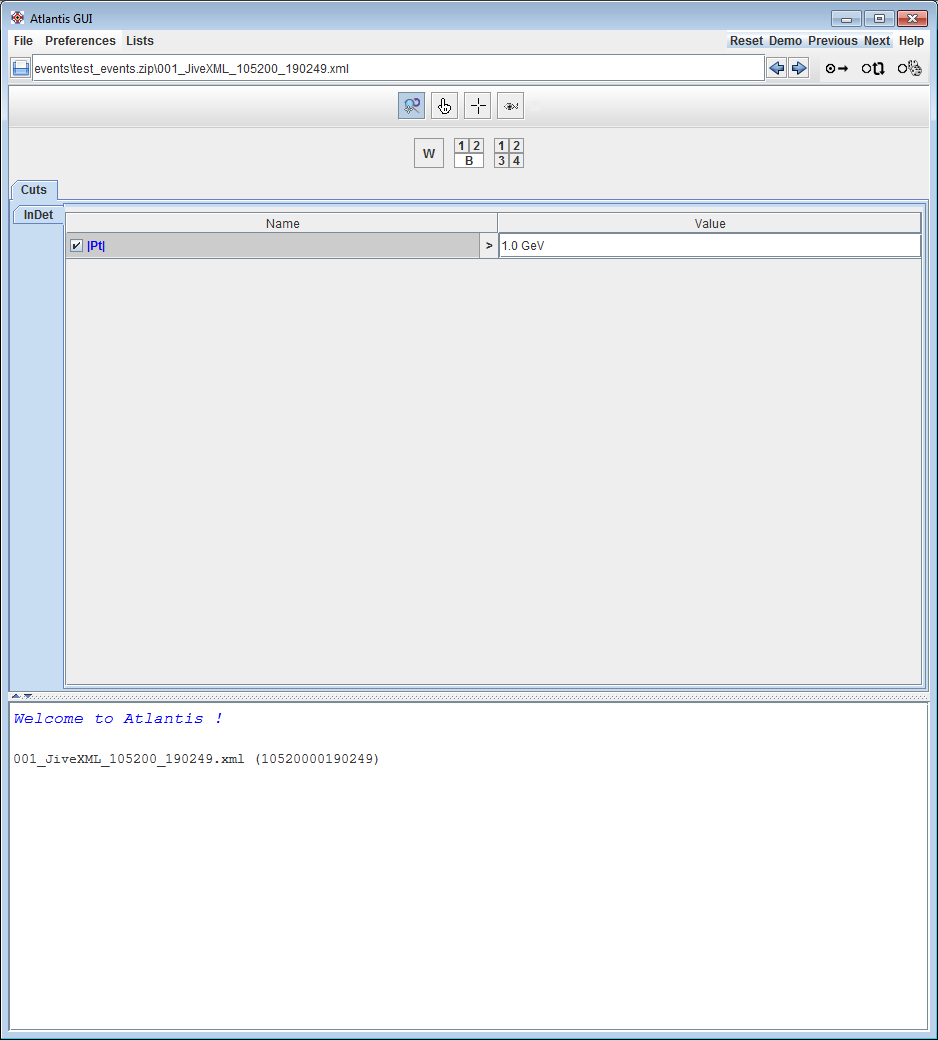 2. Cliquez sur une vue (transversale ou longitudinale).
3. Bouton gauche appuyé de la souris + mouvement de souris.
Vue transversale du détecteur
5
Les éléments de détection
Possibilité de se déplacer
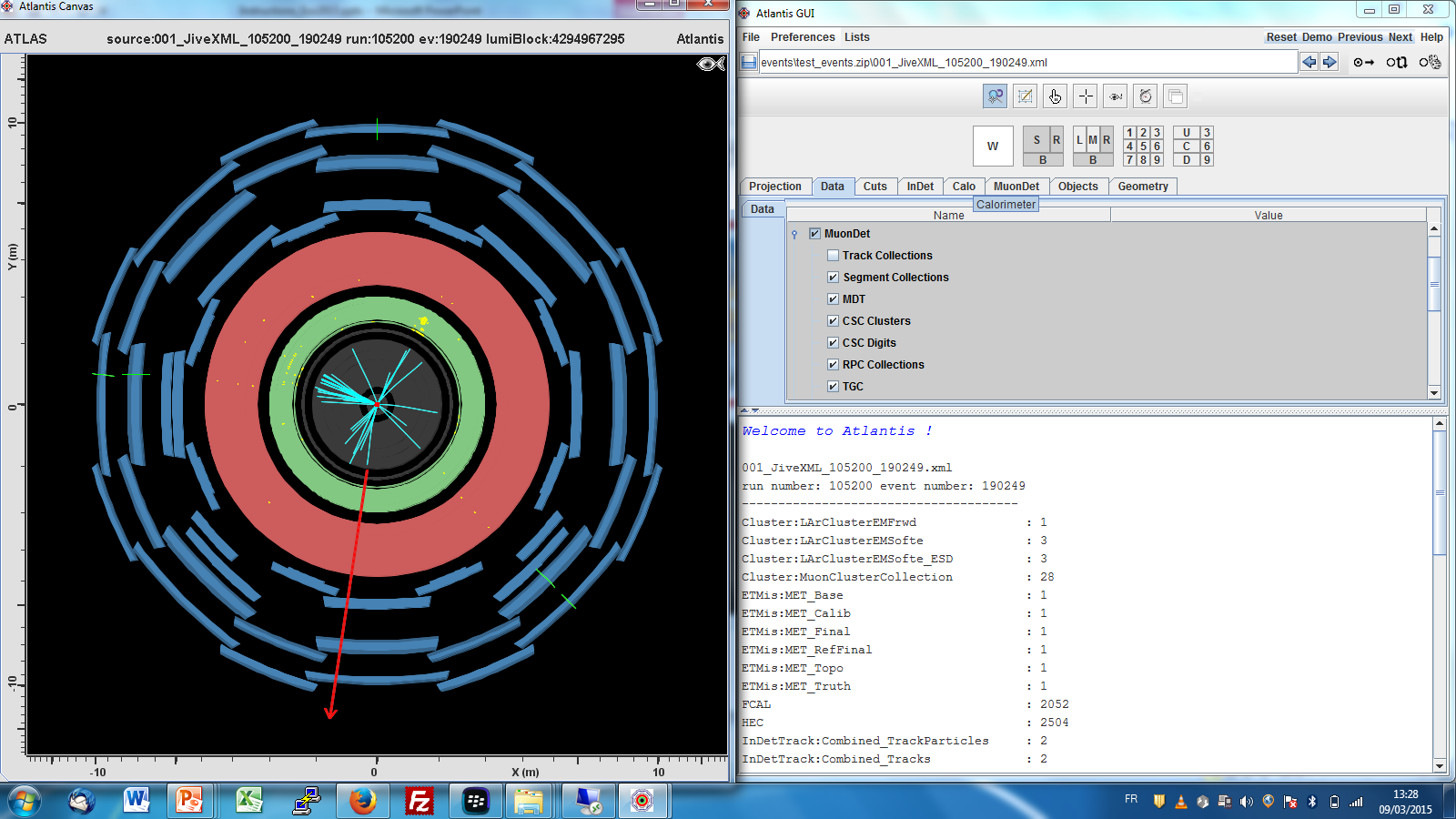 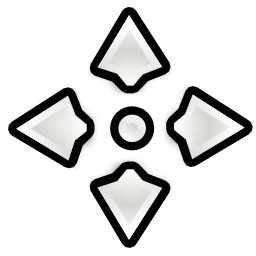 1. Sélectionnez la 1ère icône.
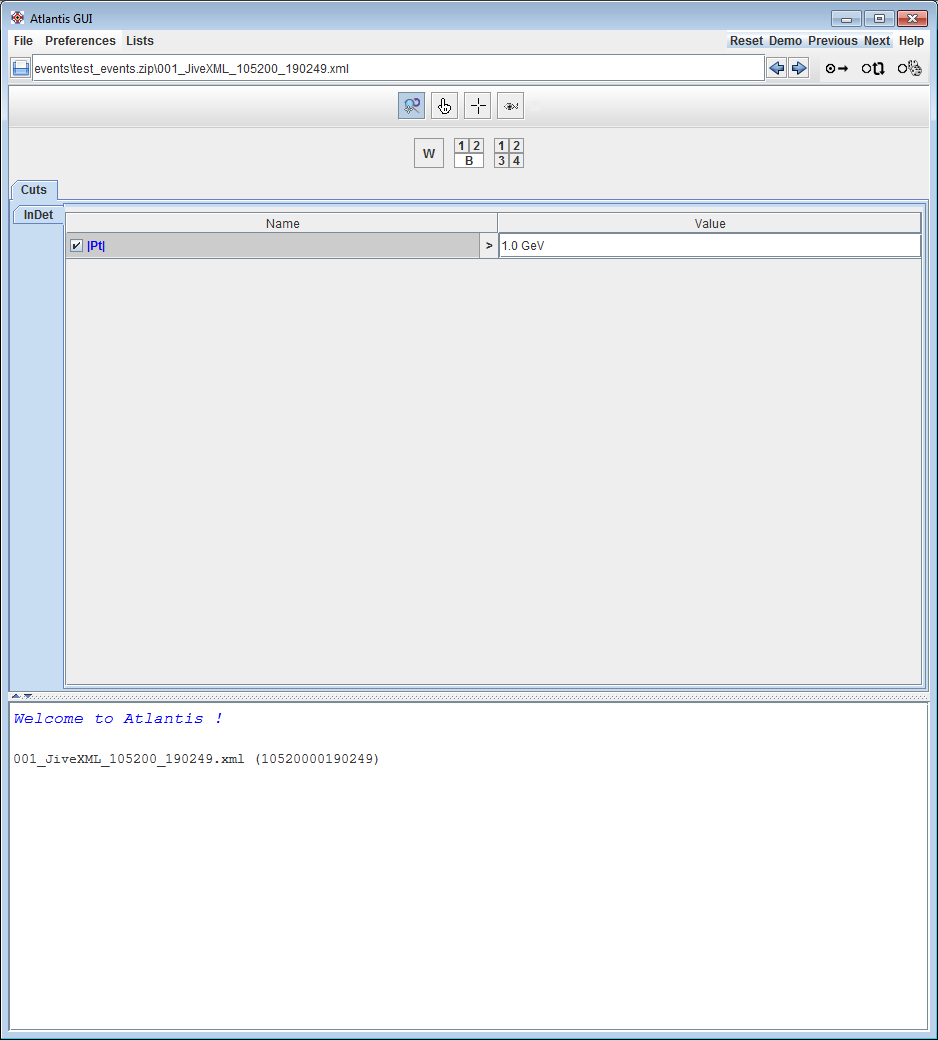 2. Cliquez sur une vue (transversale ou longitudinale).
3. Touche «M» appuyée + bouton gauche appuyé de la souris + mouvement de souris.
Vue transversale du détecteur
6
Les objets reconstruits
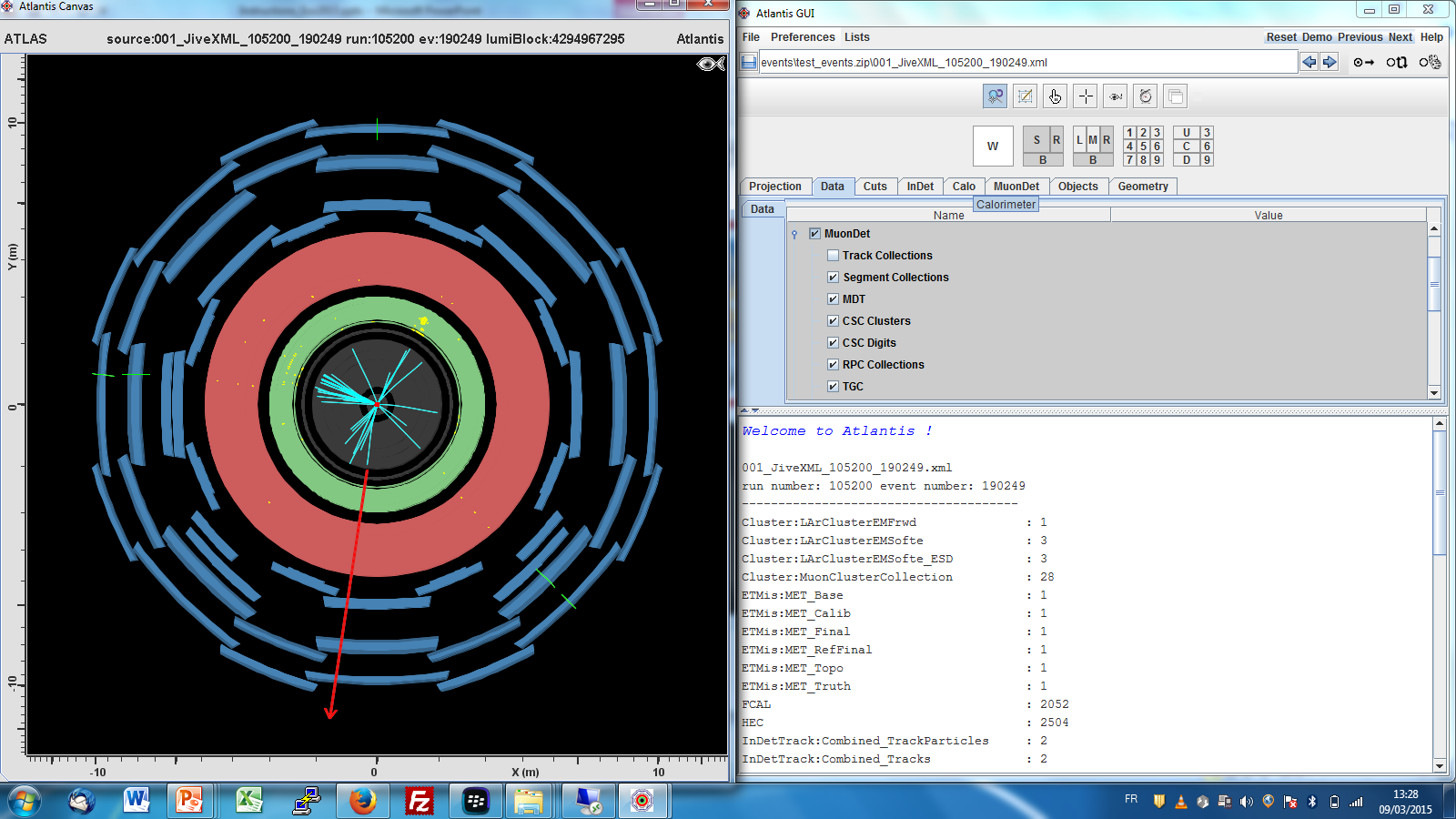 Segments
Dépôt d’énergie dans le calorimètre hadronique
Dépôt d’énergie dans le calorimètre électromagnétique
Traces
Energie manquante
Vue transversale du détecteur
7
Les objets reconstruits
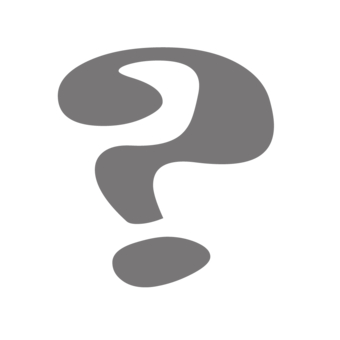 Afficher les caractéristiques des objets
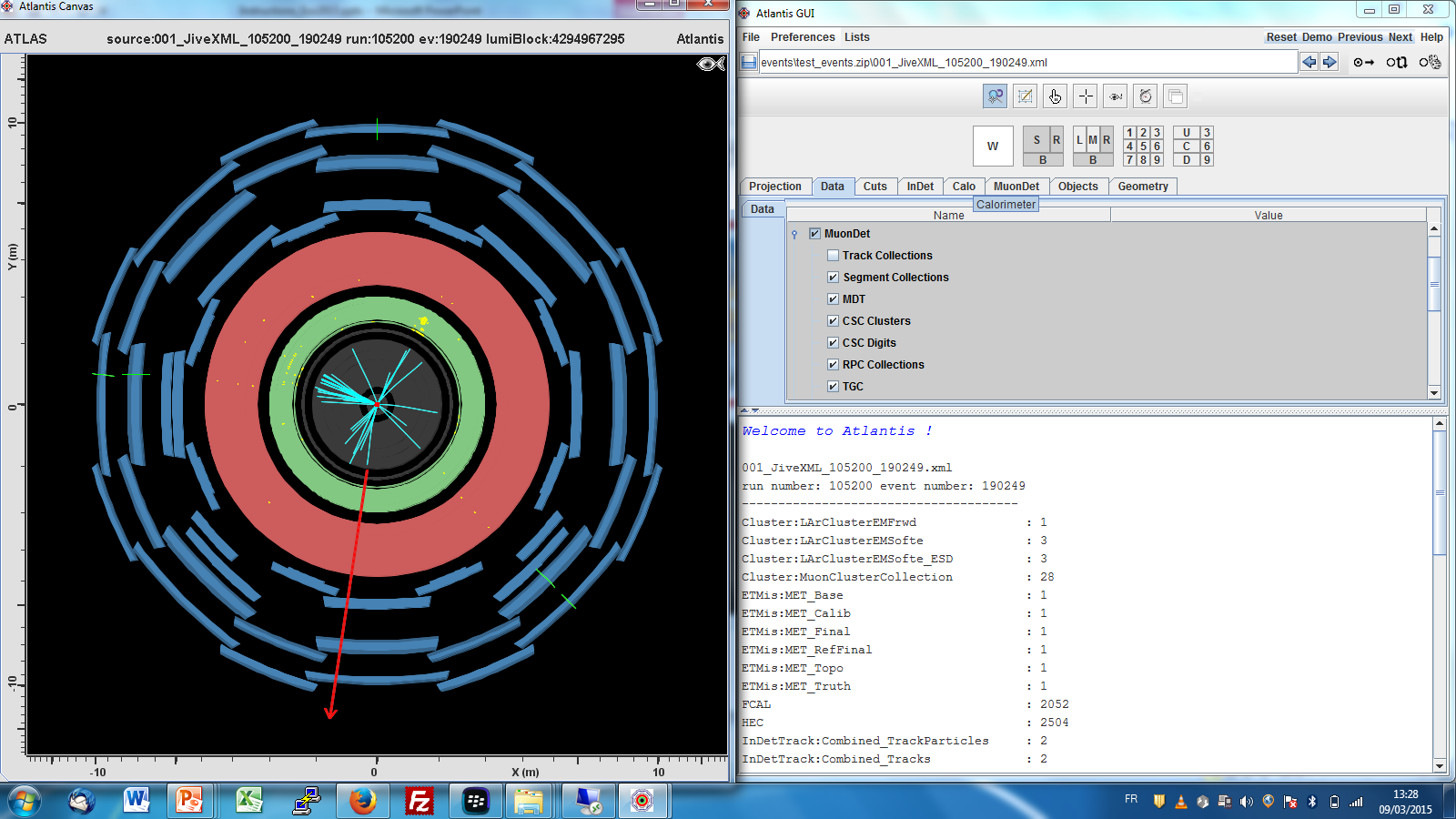 1. Sélectionnez la 2ème icône.
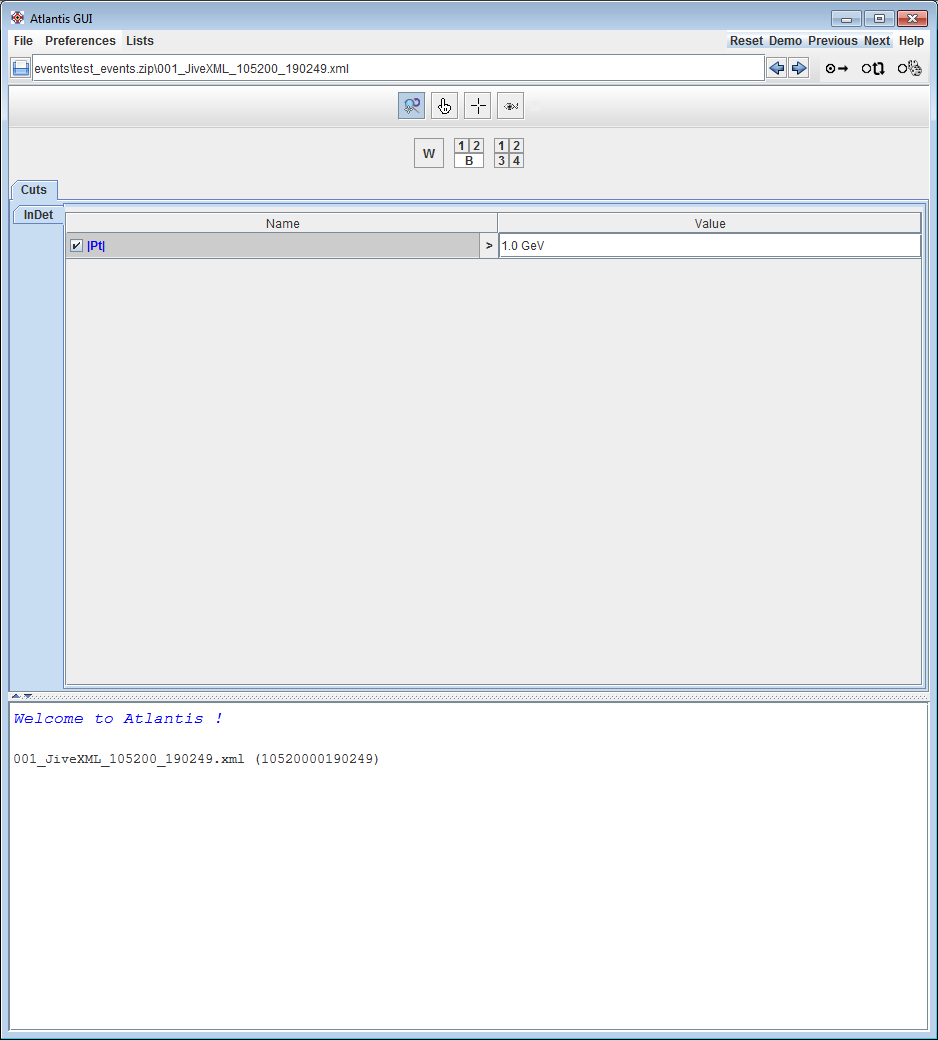 2. Cliquez sur une vue.
3. Cliquez sur un des objets. 

Les caractéristiques de l’objet s’affichent dans la fenêtre d’information.
Vue transversale du détecteur
8
Les objets reconstruits
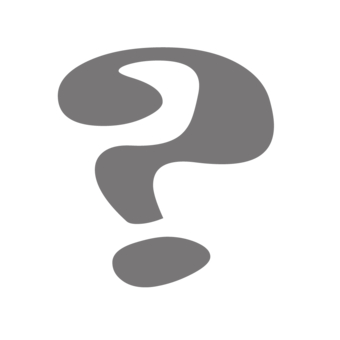 Afficher les caractéristiques des objets
Exemple d’une trace
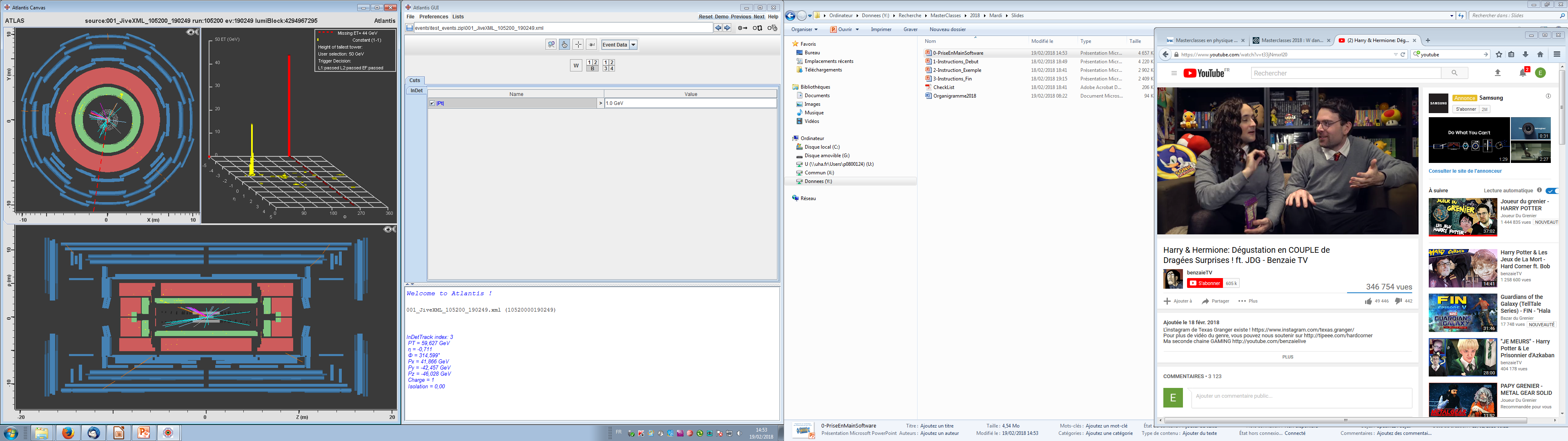 Impulsion transverse
1. Sélectionnez la 2ème icône.
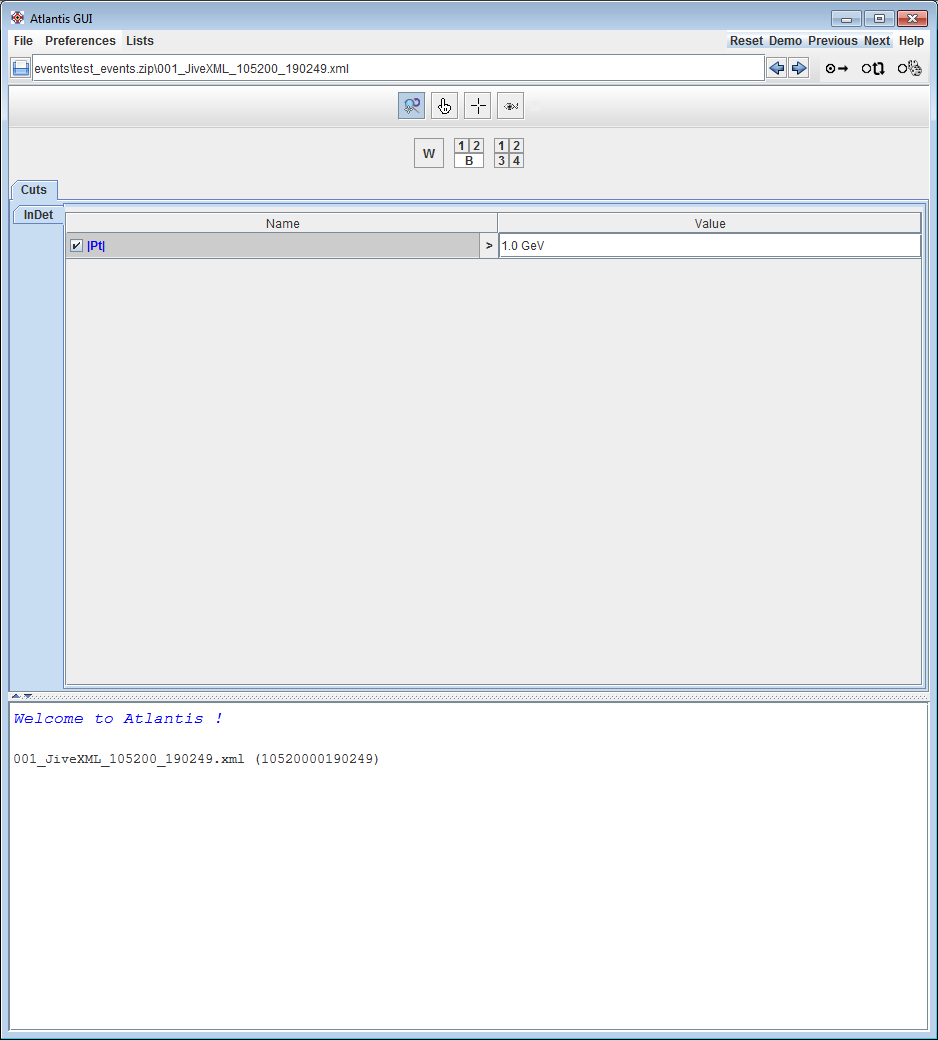 Charge électrique (+1 ou -1)
2. Cliquez sur une vue.
3. Cliquez sur un des objets. 

Les caractéristiques de l’objet s’affichent dans la fenêtre d’information.
Isolation (trace est isolée si < 0.2)
9
Les objets reconstruits
Mesurer l’angle entre 2 traces
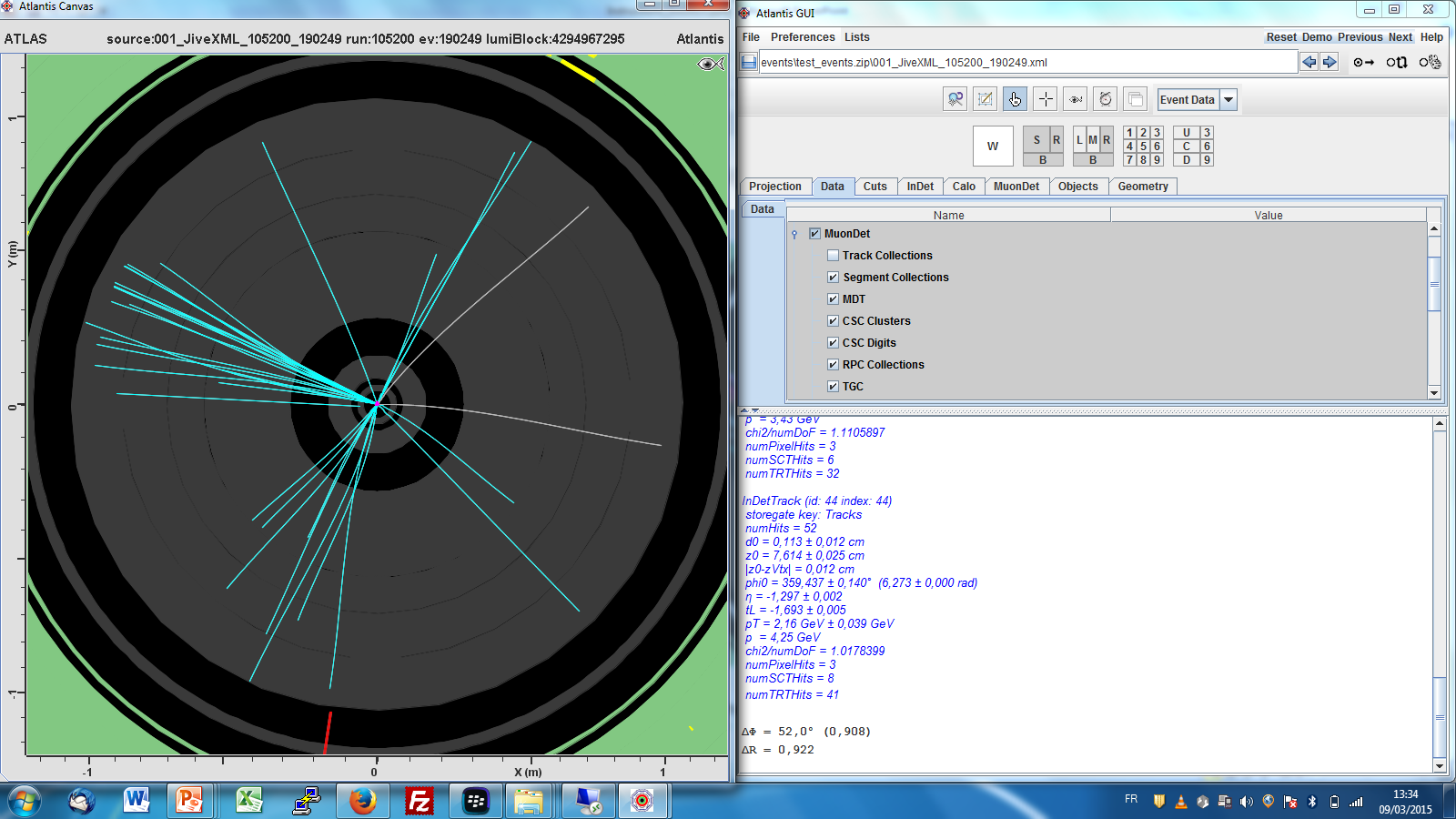 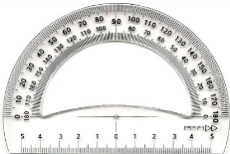 1. Faites un zoom sur les traces dans la vue transversale.
2. Sélectionnez la 2ème icône.
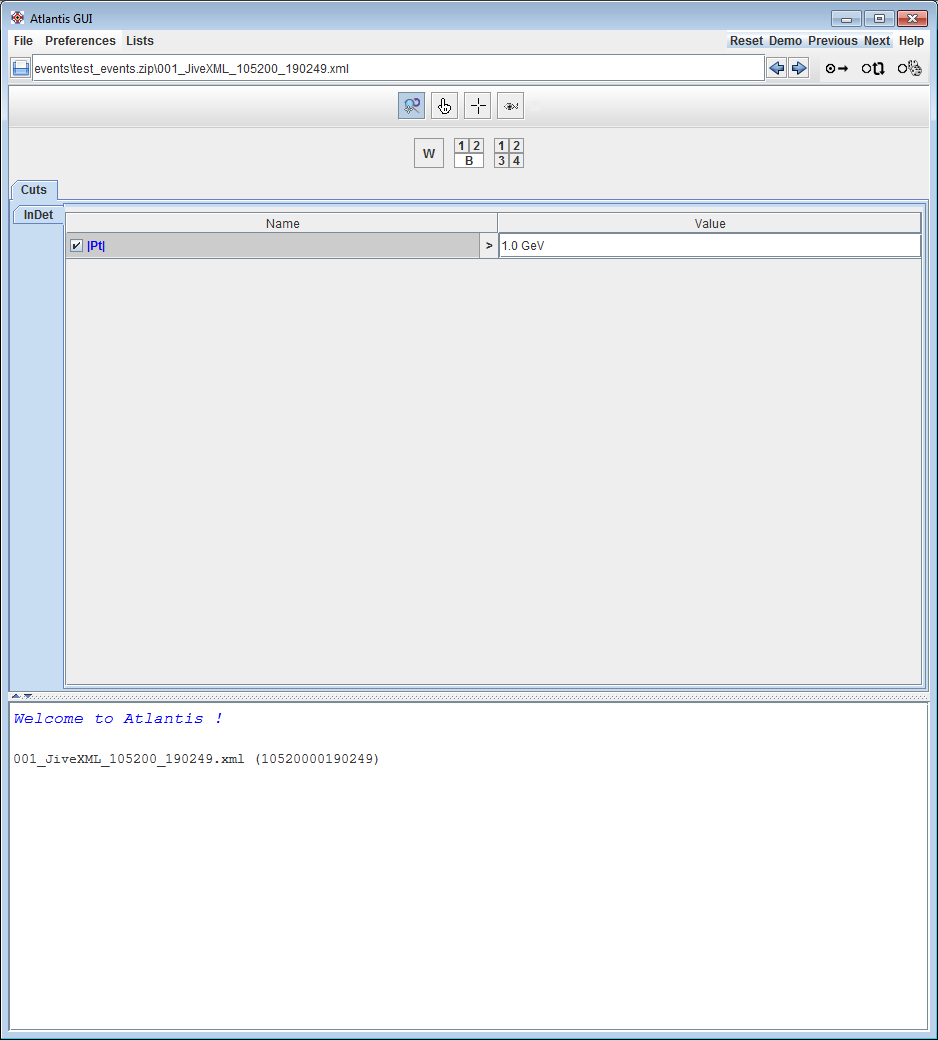 3. Laissez appuyer sur la touche «P »
4. Cliquez successivement sur les 2 traces
La valeur de l’angle (Δφ) en ° doit s’afficher dans la fenêtre d’information.
Vue transversale du détecteur
10
Savoir identifier les particules
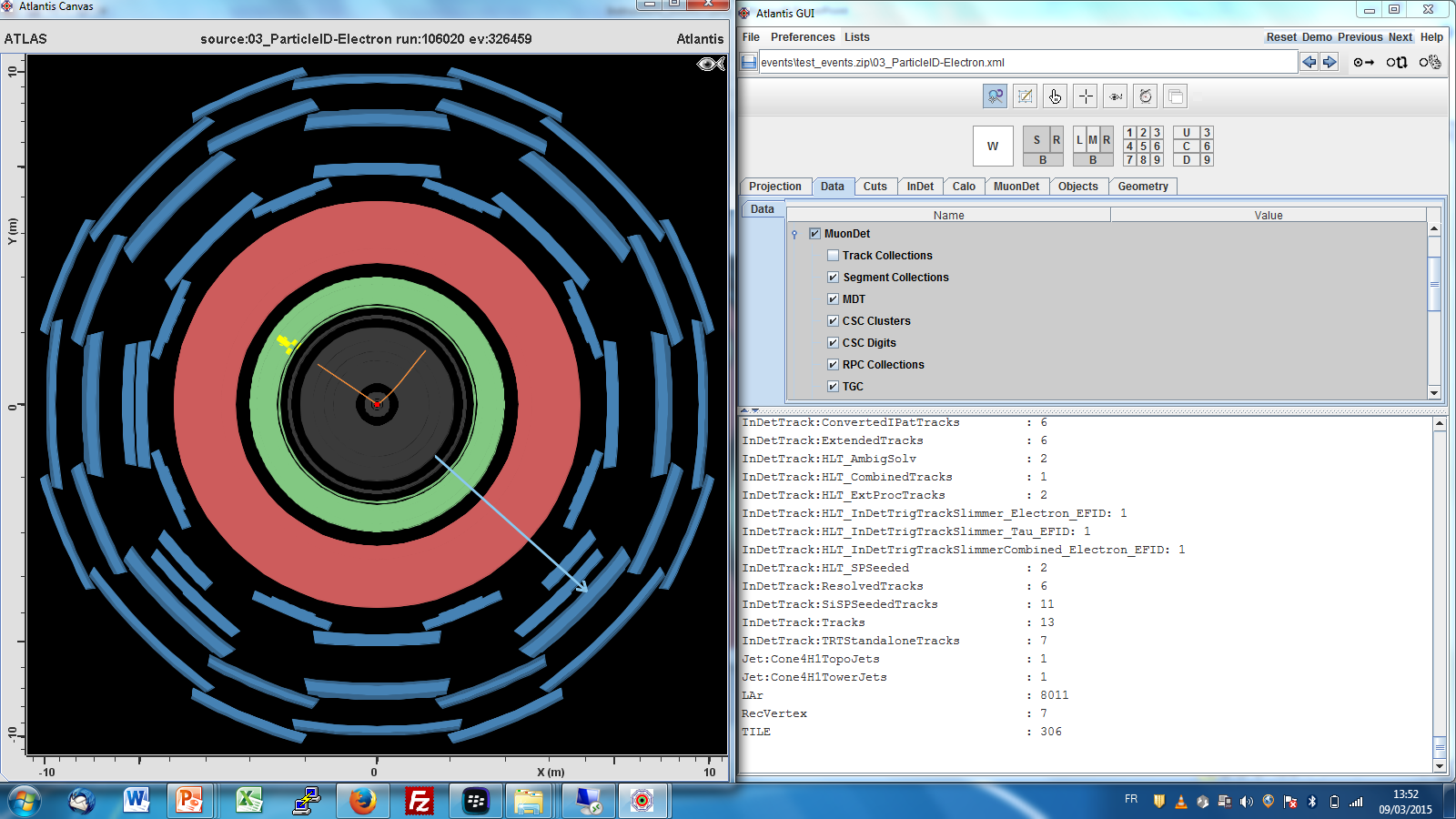 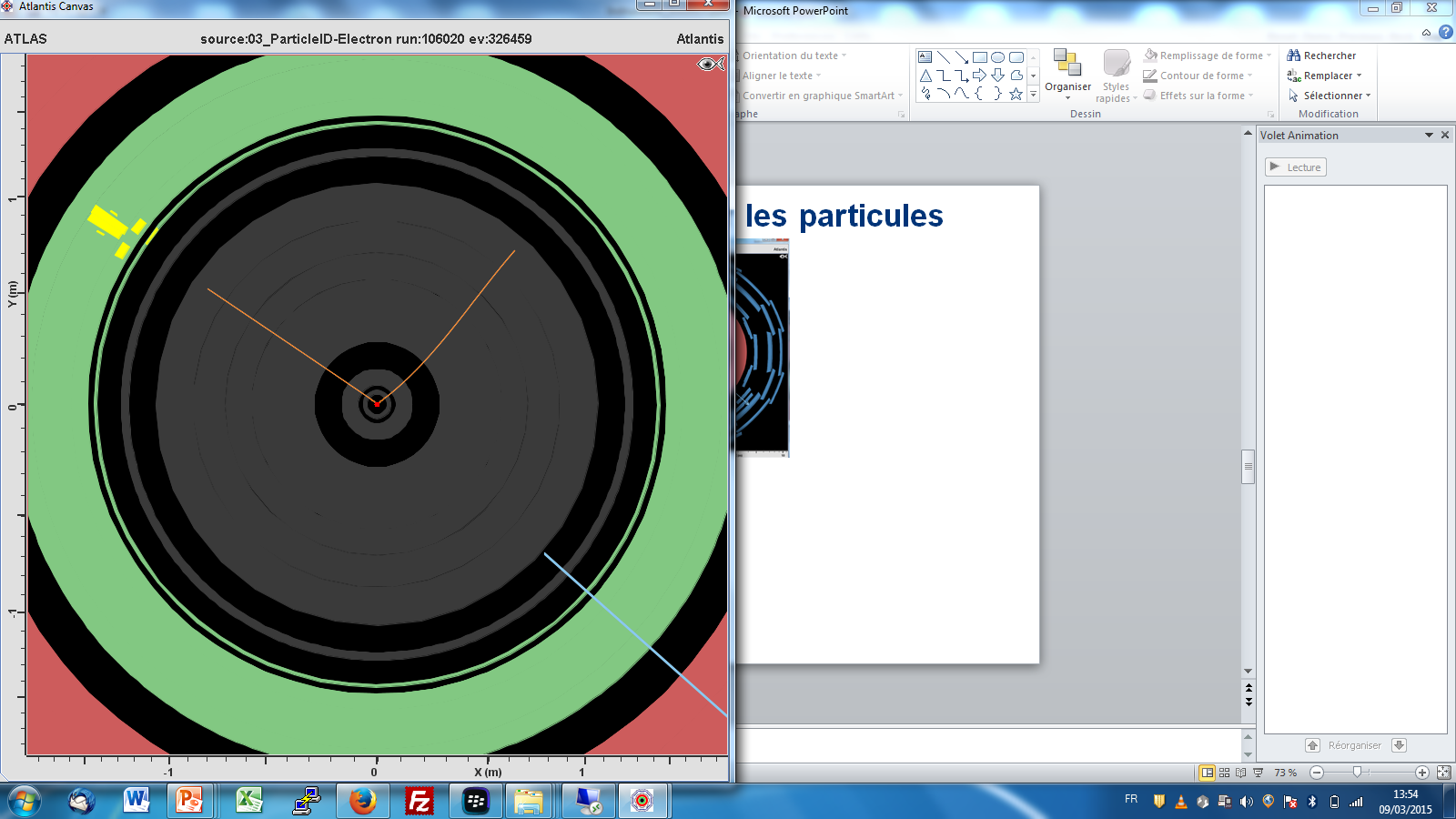 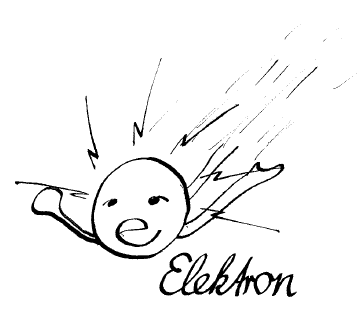 11
Savoir identifier les particules
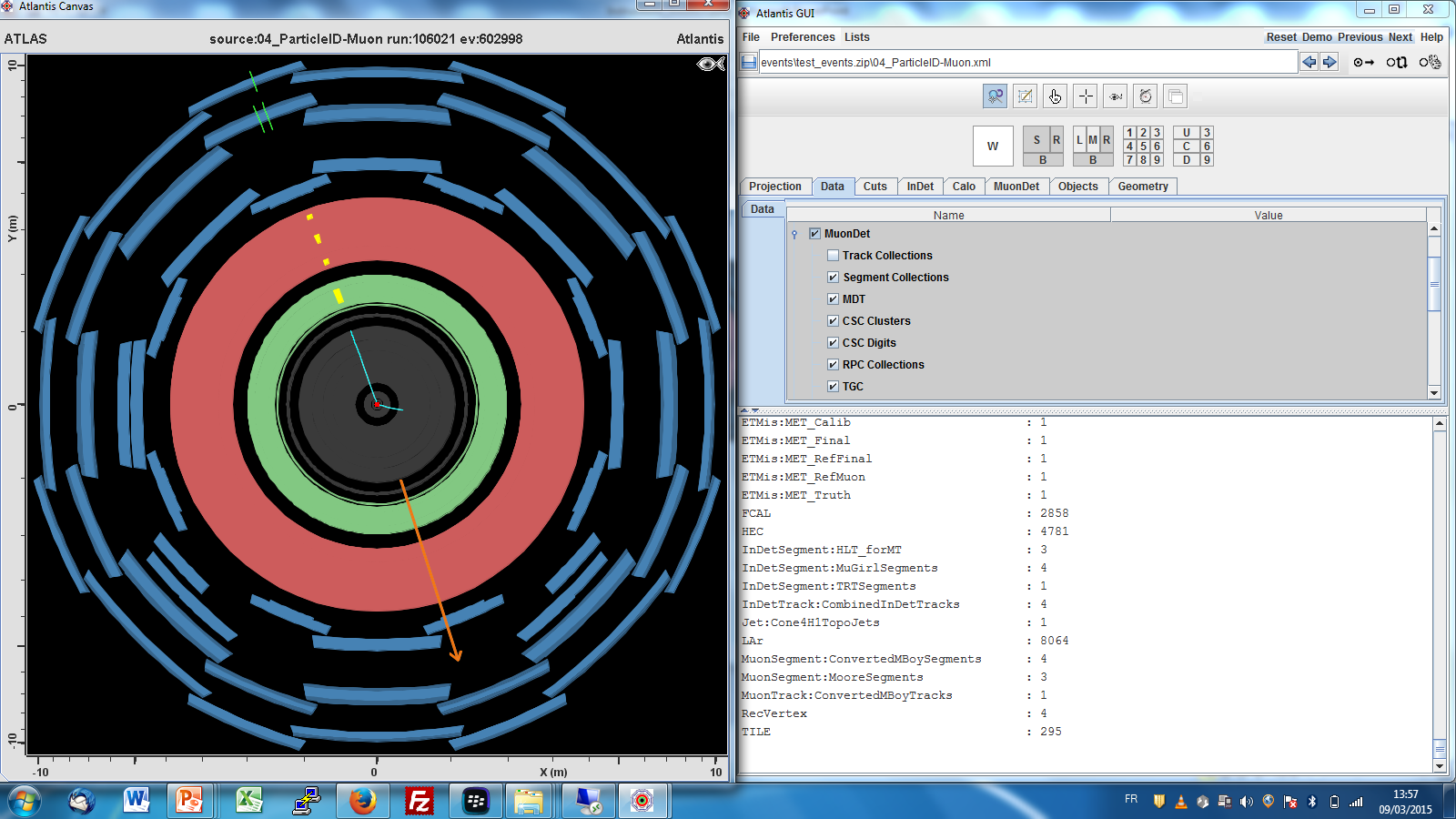 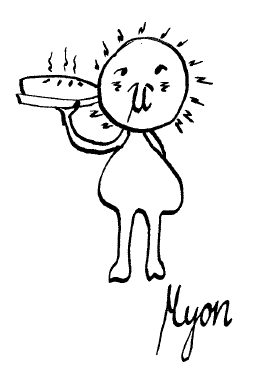 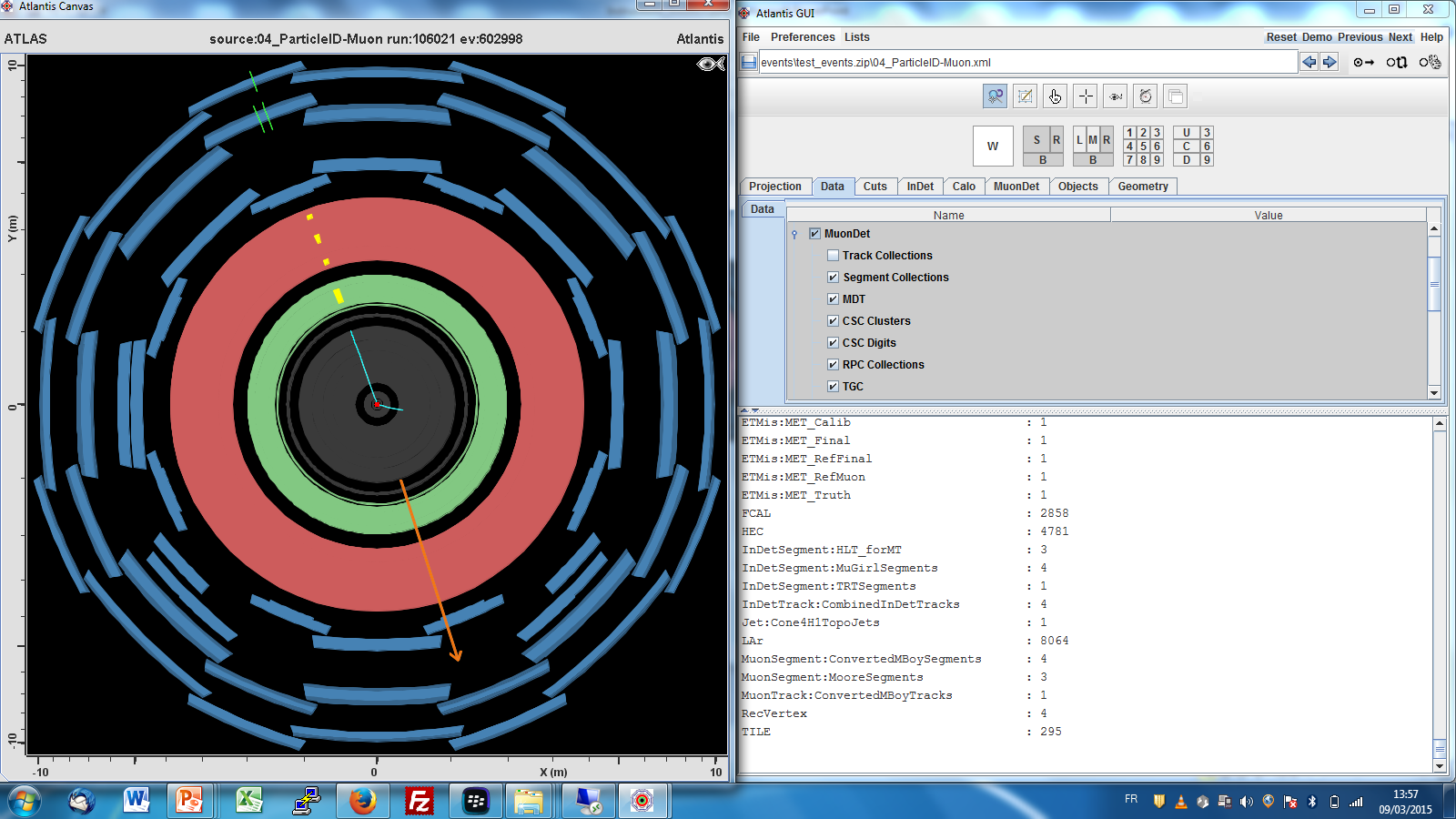 12
Savoir identifier les particules
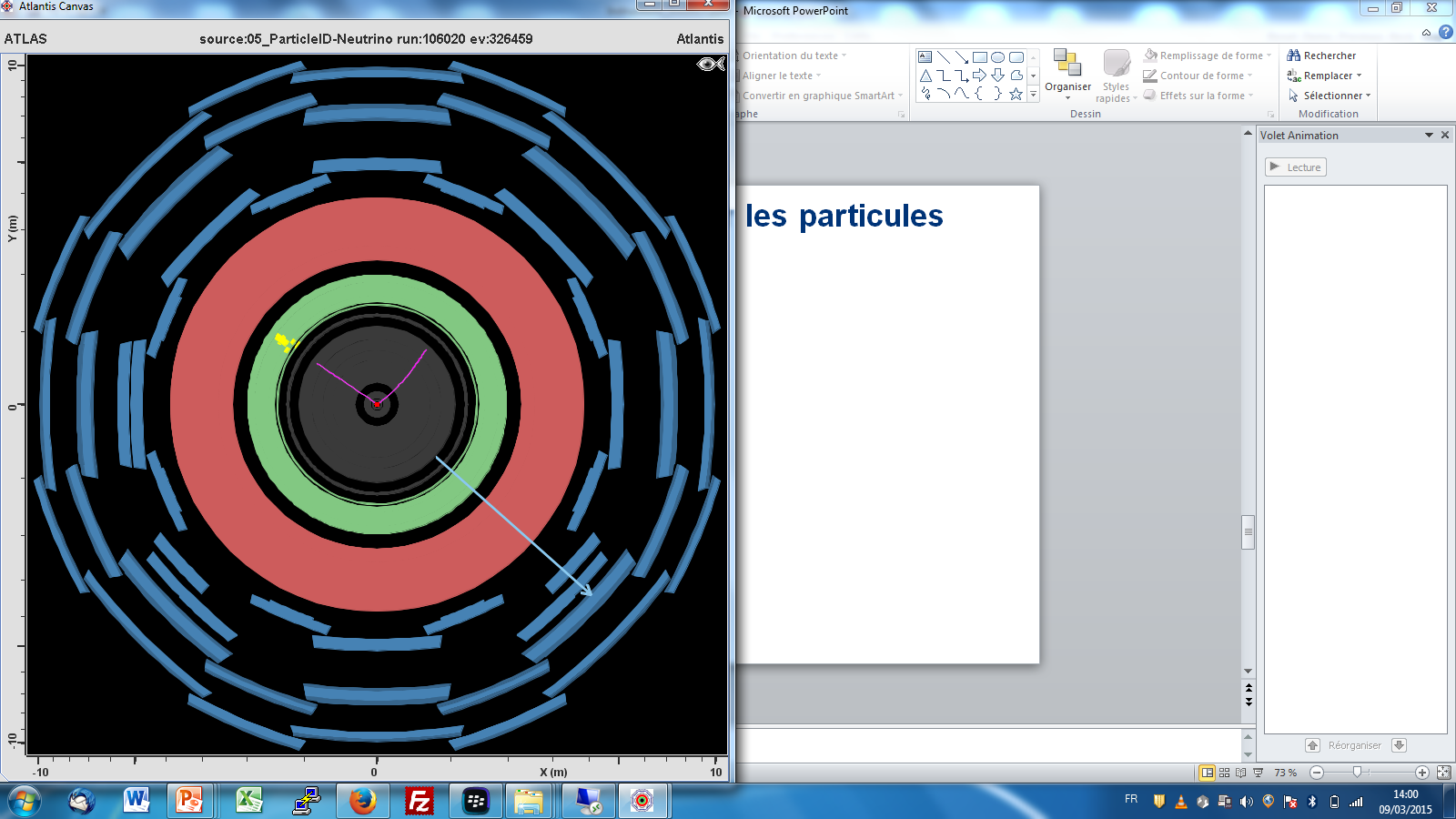 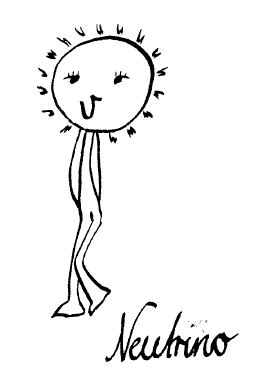 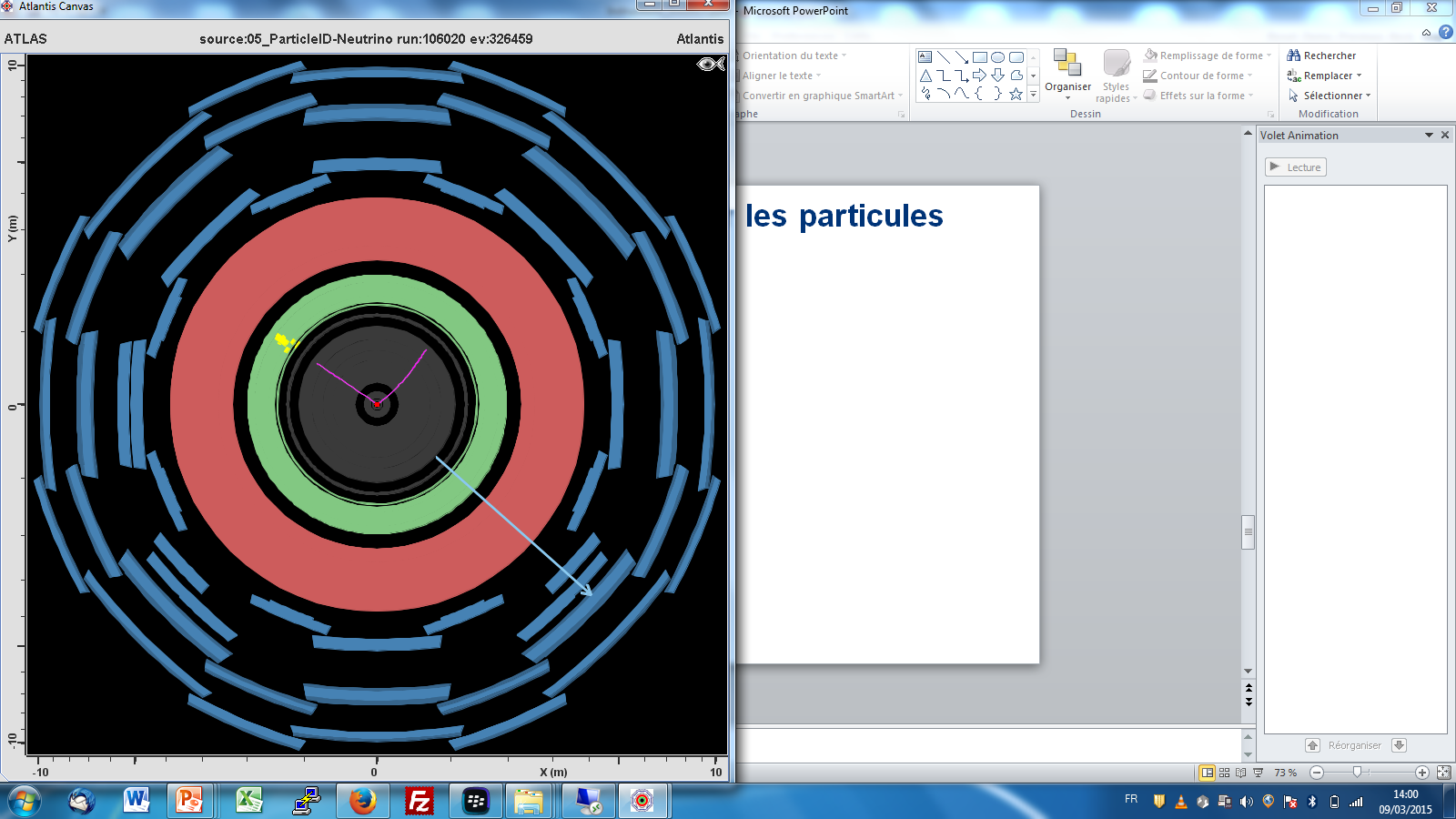 13
Savoir identifier les particules
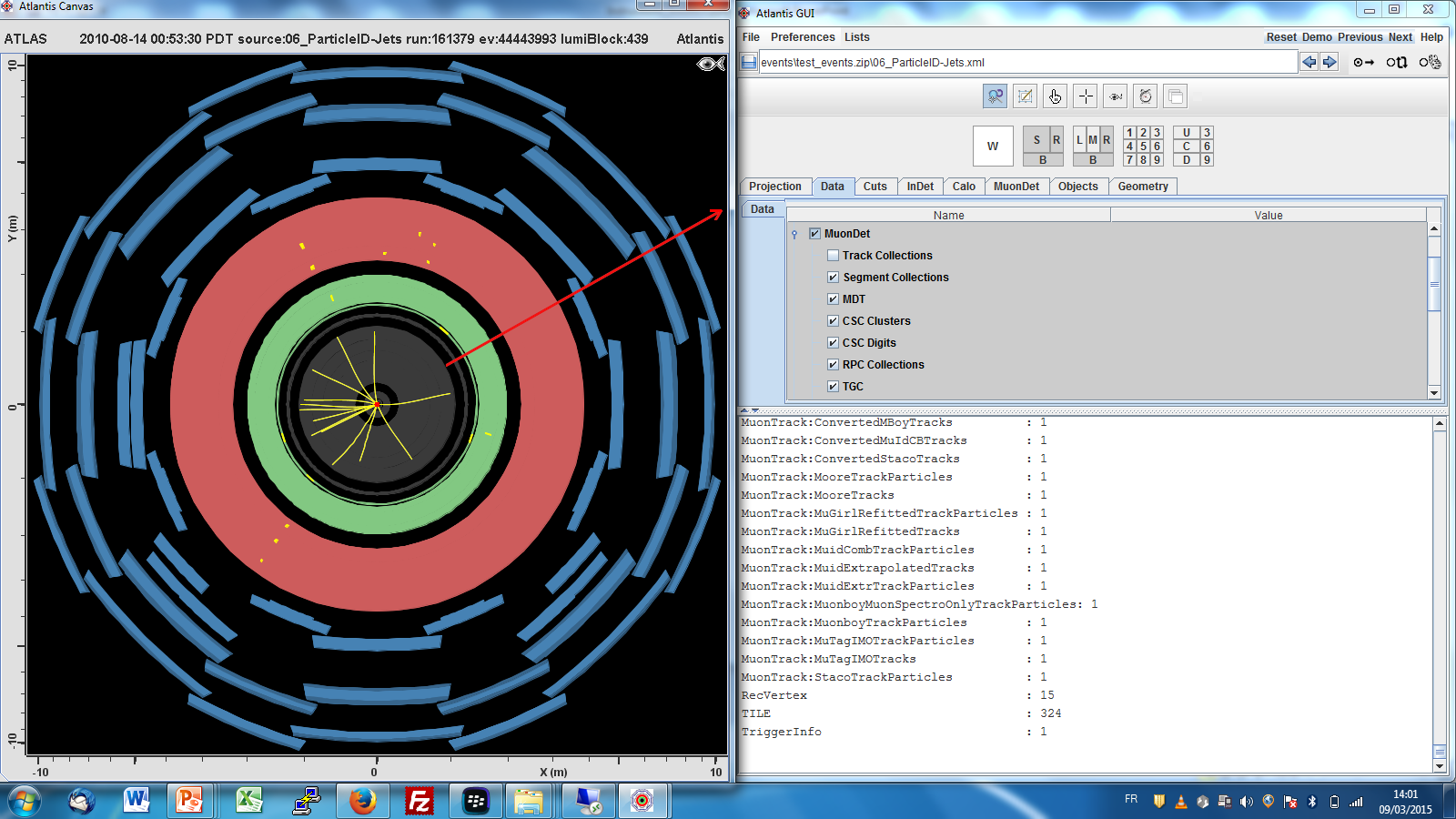 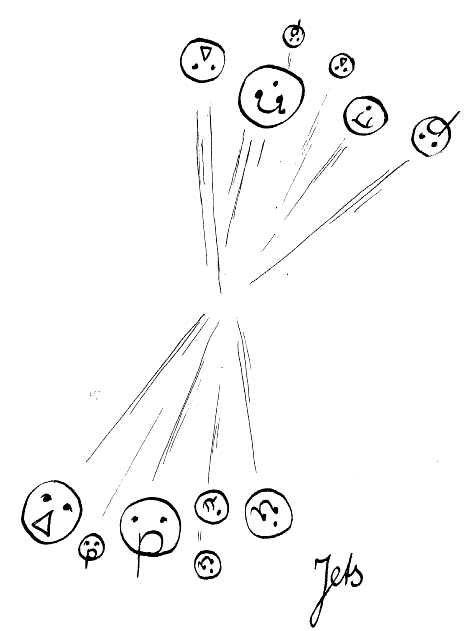 14
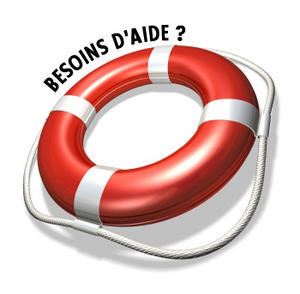 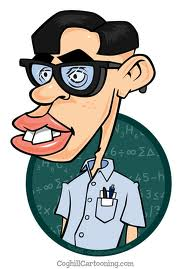 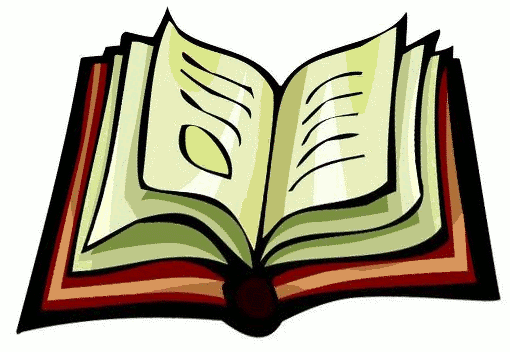 Lire le guide de l’utilisateur
Faire appel à un GE (Gentil Encadrant)
15
Êtes-vous prêt à commencer l’exercice ?
Réaliser toutes les opérations présentes sur la check-list.
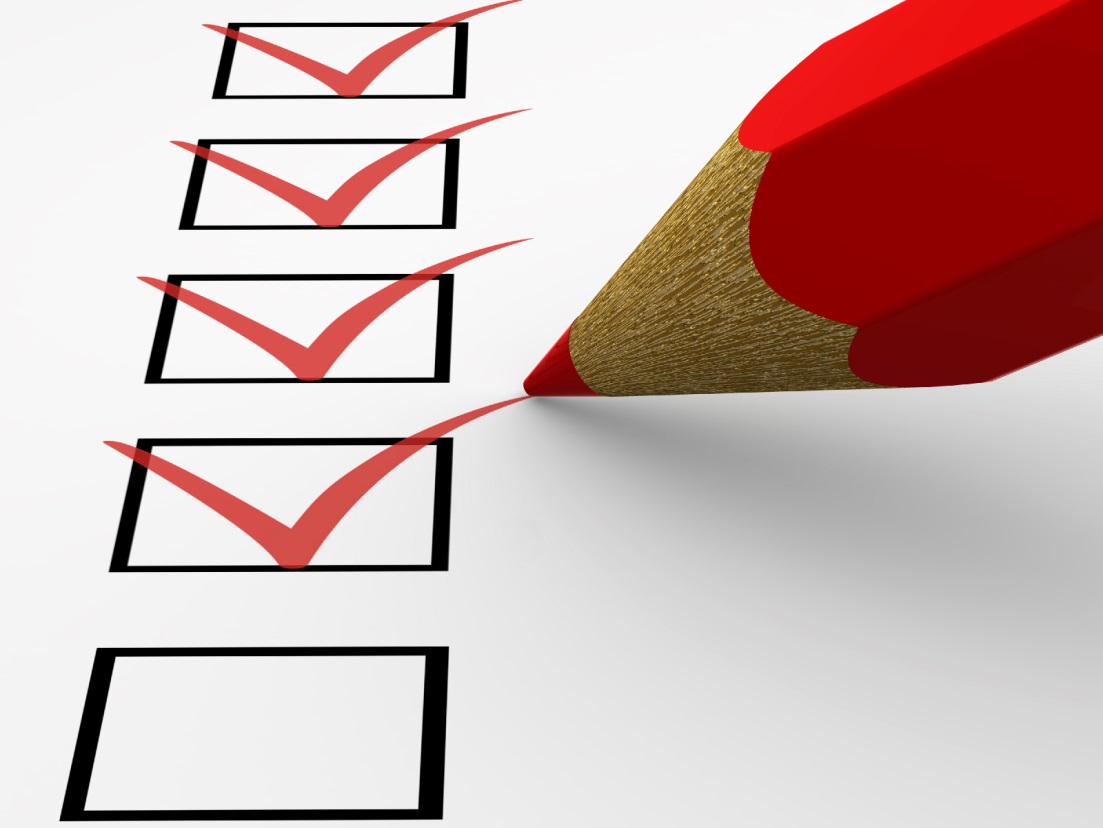 16